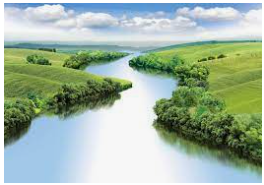 Skara Brae
Outcomes for this topic:

To identify and name areas of interest on a map.

To identify the key physical and human features.

To describe and understand the types of settlements and land use.